ISG Alumni Conference 2018
Addressing our Top Threats:an objective approach(Personal observations from the first line)
Paul De Luca 1993/95
1
[Speaker Notes: The contents of this presentation and views expressed are those of the author and do not reflect those of his/her employer.]
Contents
2
[Speaker Notes: We’re about 8 months into our journey, we’ve seen and done a lot but that’s just the tip of the iceberg.]
3
To make things better
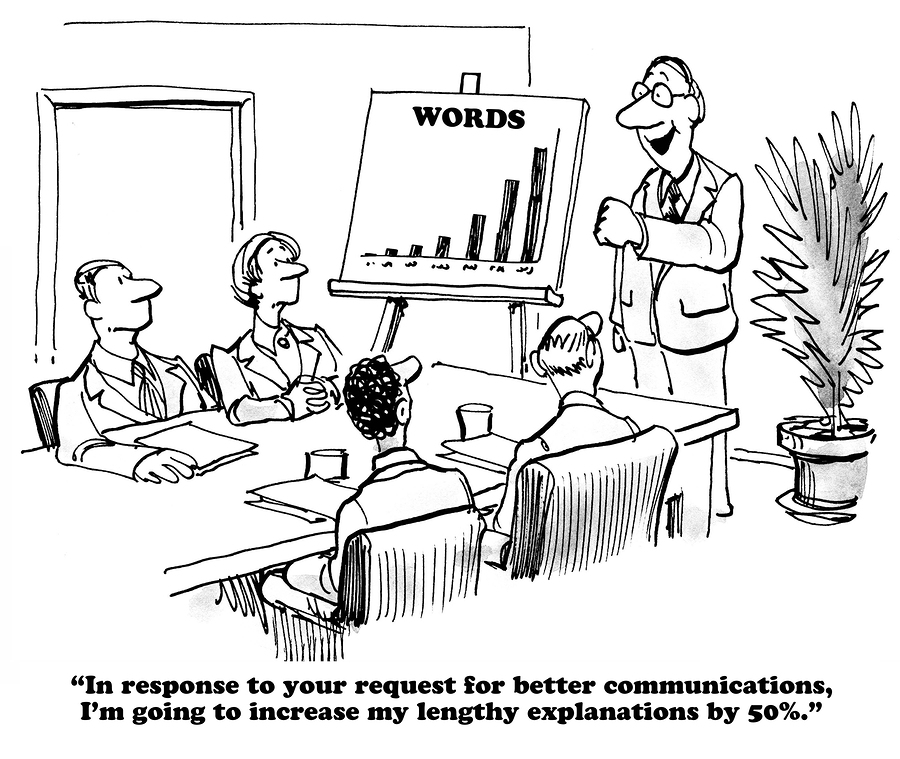 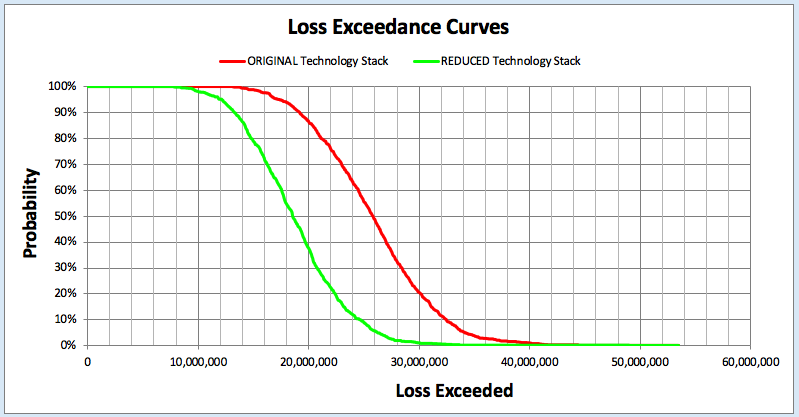 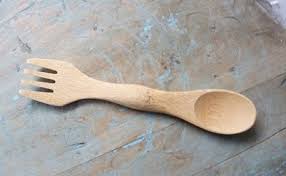 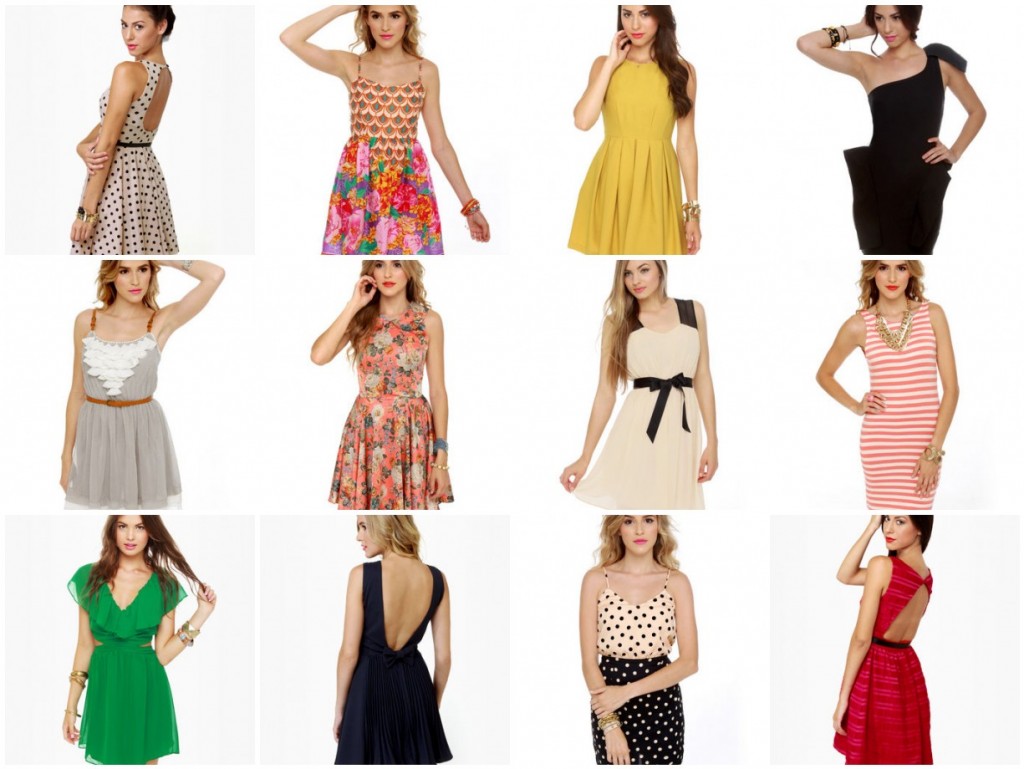 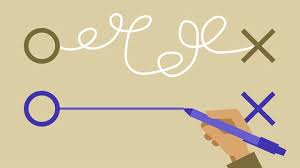 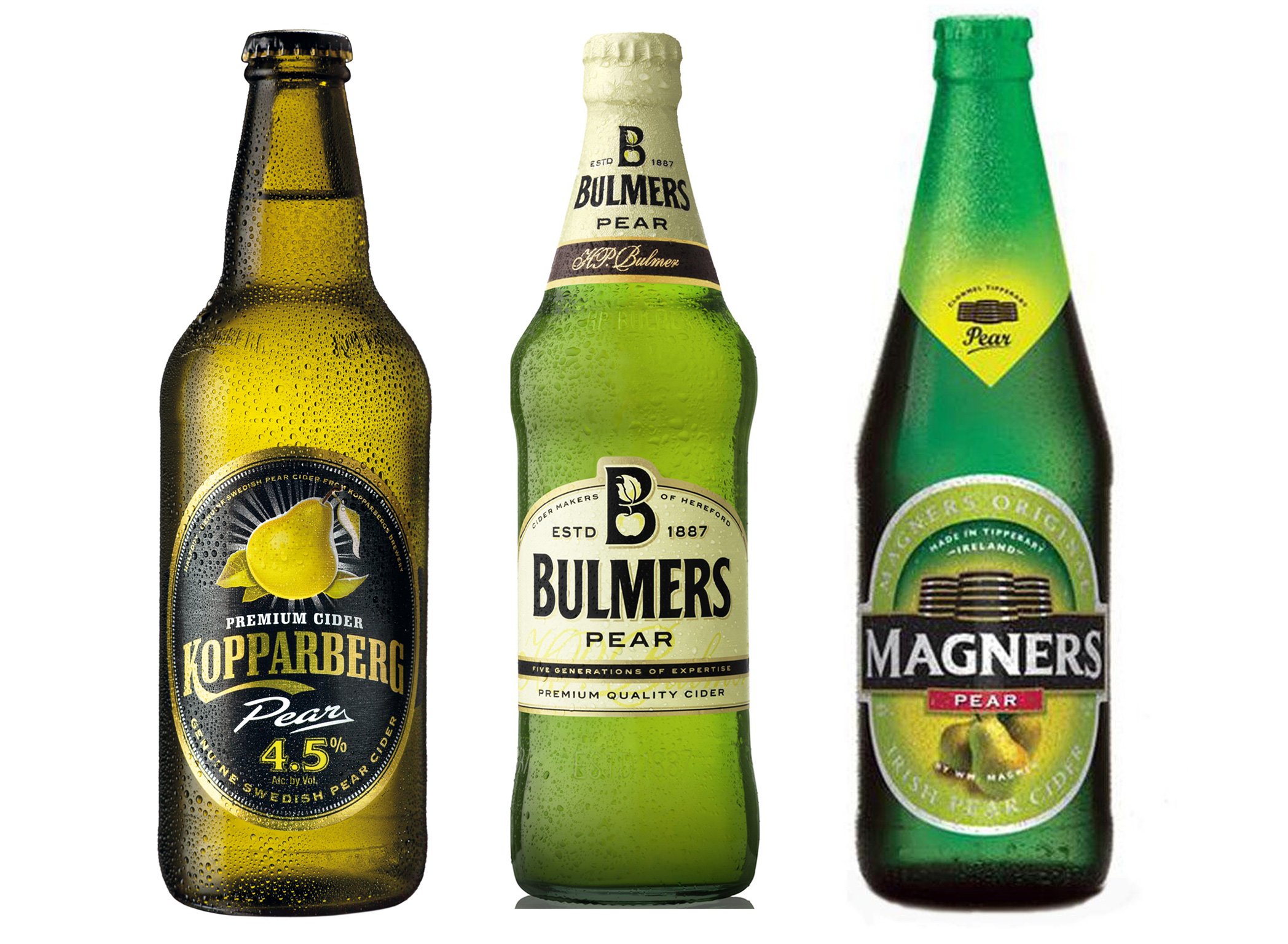 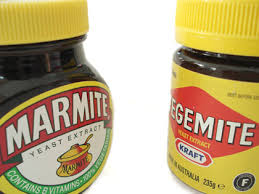 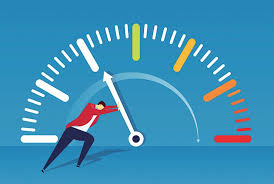 Cost-effective Loss Event reduction
4
[Speaker Notes: What does better look like?

Marmite or Vegimite
Kopperberg or Bulmers or Magners
Shoes shoes shoes – I’ve no idea how to tell which is better
Dresses dresses dresses – no idea again

How to recognise better

Is it doing more	?		Cartoon
Less is more?			Forky Spoon

Whatever it is…

It’s got to be effective and efficient			wiggly to straight line
It’s got to be measurable				moving the needle
And for us, BETTER is Cost-effective LOSS EVENT REDUCTION]
Side Note
What’s a Loss Event (LE)
An information asset compromise which
results in revenue reduction
incurs react/triage or recovery costs
incurs secondary/fallout costs (legal penalty)
For example
disclosing underwriting algorithms to the market
granting wrong discount rates to clients
Inability to take orders from new clients
5
[Speaker Notes: An information asset compromise which

results in revenue reduction

incurs react/triage or recovery costs

incurs secondary/fallout costs (legal penalty)

For example

disclosing underwriting algorithms to the market			competitive advantage loss

granting wrong discount rates to clients				existing clients move their business

Inability to take orders from new clients				new clients go to competitors]
Making things better
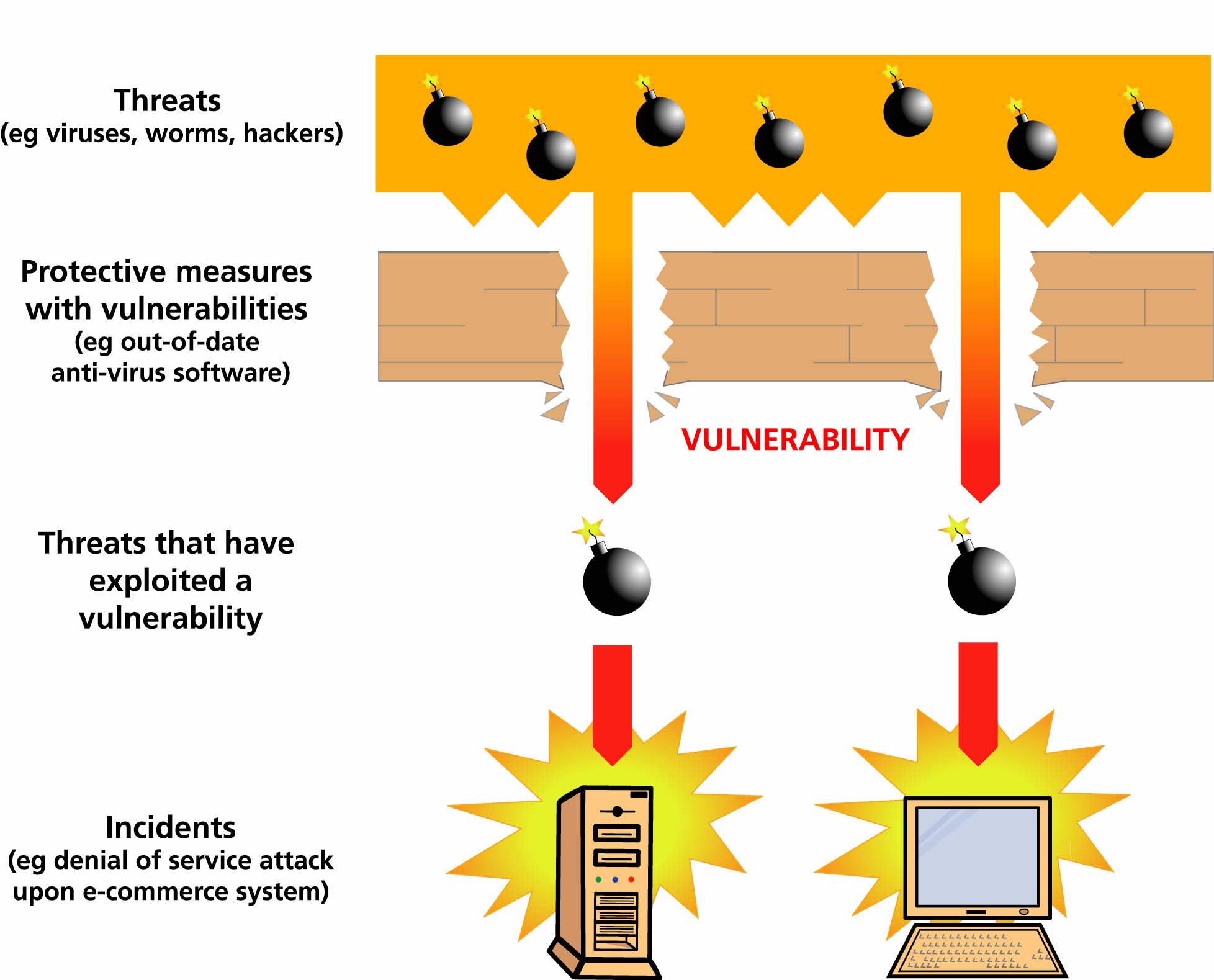 Risk factors
Threat – Vulnerability – Impact

Focus on
Preventing threats and stemming impact

How to do it
Implement good enough control
6
[Speaker Notes: Risk factors						What levers can we pull to help here?

Threat – Vulnerability – Impact

						Threat – any action/inaction which could compromise the CIA of information and so may cause harm (Loss Event)						Threat –  We cannot DIRECTLY prevent a threat… you may deter a little

						Vulnerability – inadequate control to threat and impact
						Vulnerability – We can DIRECTLY address vulnerability, e.g. put Root behind Break Glass

						Impact  - Loss Event
						Impact – We cannot DIRECTLY prevent an impact, a data breach will cost us £x/record
Focus on

Preventing threats and stemming impact (resulting from a LE)

How to do it

Implement good enough control		‘good enough’ to bring IMPACT profile within our appetite
							We’re OK with losing £50m/year
							BUT not OK with losing £50/second (£1576800000/year)]
Side Note
Threats
Undesirable Effects of Change
Promoting an object to the wrong location, e.g. draft annual report to internet facing website
Misuse of Information Systems
Passing client list to competitors
Hardware Malfunction or Failure
Drive crash
7
[Speaker Notes: Threat Classes

Adversarial			Good or bad people doing BAD things
					Misuse of Information Systems
						Passing client list to competitors

Accidental			We do stupid things
					Unforeseen effects of change
						Promote code to PRD instead of UAT

Environmental		No human component (act of god)
					Hardware malfunction or failure
						Drive crash]
Side Note
Impact
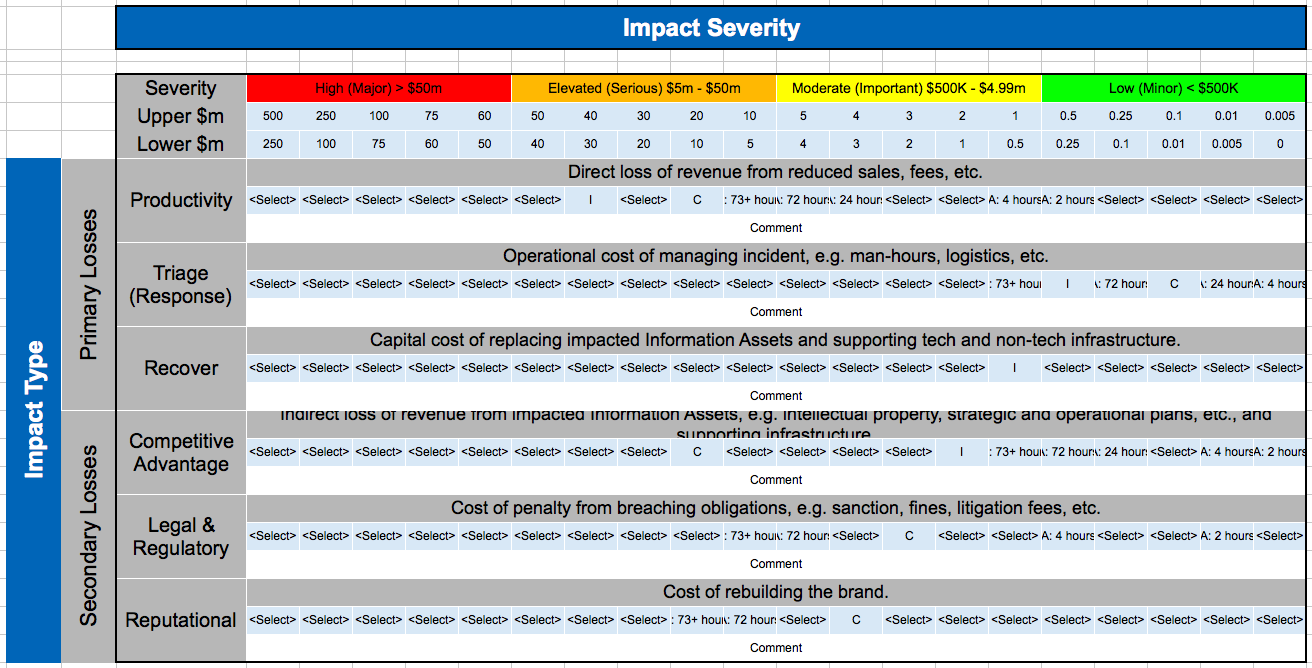 How bad is it?
I
C
Where’s the harm?
8
[Speaker Notes: Impact profile derived via a Business Impact Assessment

	Conducted on a Business Product with the
		Business Owner
		Business End Users
		Technology Owner
		Op Risk
		Technology Controls]
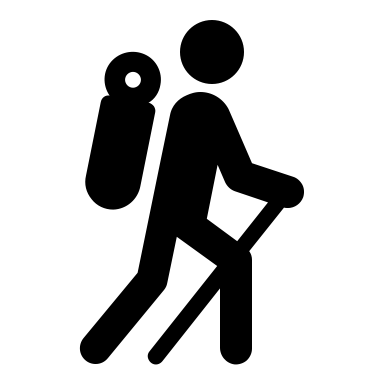 9
Legacy approach
Control compliance (not Risk Management)
Discover what’s wrong
Perform Control Assessments
ARR, RCSA, SOX, SSA,TPR, Audit, …

Decide what to fix
Treat Control Gaps
Encrypt this, recertify that, config the other, …

Determine where to start
Target Key Technology Asset
Applications, Desktops, Servers, Networks, Third Parties, …
Hundreds of
control assessments
Thousands of
control gaps
Tens of Thousands of
technology assets
10
[Speaker Notes: Control compliance (not Risk Management)
W\Discover what’s wrong
Perform Control Assessments
ARR, RCSA, SOX, SSA TPR, Audit, …

Decide what to fix
Treat Control Gaps
Encrypt this, recertify that, config the other, …

Determine where to start
Target Key Technology Asset
30K applications, 50K desktops, 40K servers,…]
Legacy approach challenges (1)
Perform Control Assessments
Control metrics were sparse and poorly defined
Required time with busy technology owners
End up with whoever’s least busy
Ordinal control rating (how many 3s make a 2)

Treat Control Gaps
Often unclear treatment prioritisation (such as fix the most prevalent control gaps first)
11
[Speaker Notes: Perform Control Assessments

Control metrics were sparse and poorly defined
Poorly designed, inconsistently monitored, rarely reviewed, never defined

Required time with busy Technology Owners

End up with whoever’s least busy

Ordinal control rating (how many 3s make a 2)

Treat Control Gaps

Often unclear treatment prioritisation (like fix the most prevalent control gaps first)]
Legacy approach challenges (2)
Key?
Target Key Technology Asset
CIOs identified assets (subjective)
All my technology assets are key
Inconsistencies within and across the 5 CIOs’ selections

ISO identified assets (objective)
Unreliable risk ratings
Easy to game the system
Questionable risk matrices
12
[Speaker Notes: Target Key Technology Asset

Business aligned Chief Information Officers identified assets (subjective)

All my technology assets are key
Focus in on the big apps but
… overlook the small but ultra critical ones
… ignores underlying infrastructure (as assumed to b somebody else’ problem)

Inconsistencies within and across the 5 CIOs’ selections
Inconsistent results where app is key but 73h RTO
How can a SOX (reporting) app be key?

Information Security Office identified assets (objective)

Unreliable risk ratings
… as it relies on poor technology data

Easy to game the system
… as risk rating method is published

Questionable risk matrices
Note Risk > Impact (1st 3 columns)]
Legacy approach consequences
Determine what’s wrong
Relied on the wrong people
Collected inaccurate/incomplete control data
Assigned inconsistent control ratings

Decide what to fix
Prioritised the wrong control gap

Determine where to start
Prioritised  the wrong  technology asset
Reliable results?
13
[Speaker Notes: Relied on the wrong people
… to make / inform risk decisions

Collected inaccurate/incomplete control data
Assigned inconsistent control ratings
Prioritised the wrong control gap
… overlooked important threats, e.g. software malfunction

Prioritised  the wrong technology asset
Low confidence results
… subsequent same assessments on the same technology assets yield different results]
Legacy approach results
22% of control gaps have a root cause of mishandling information
2% of control gaps have a root cause of software malfunction
14
[Speaker Notes: Control Assessment Issue Root Cause

300 data points on control issues spanning ARR, RCSA, SOX, SSA TPR, Audit, …
Control to Threat mapping to derive issue root cause from control break

Control Assessment implications
22% of our resource on better handling critical information (whatever that is)		Makes sense though
14% of our resource on fixing misconfigured information systems				Makes sense too

HOWEVER
2% of our resource on fixing malfunctioning software						Doesn’t make sense]
Side Note
Control to Threat matrix
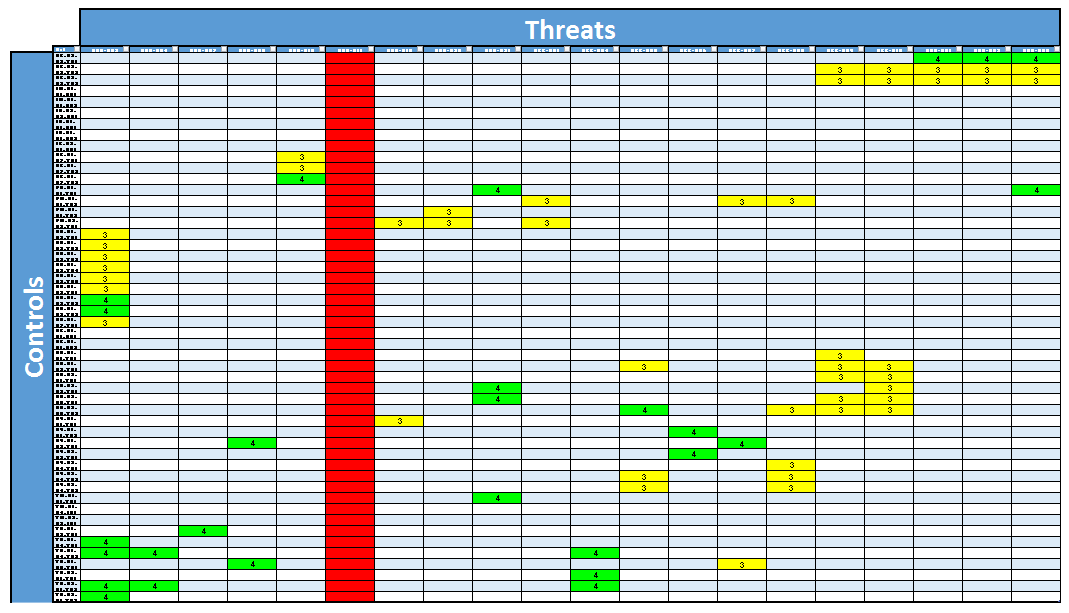 ?
15
[Speaker Notes: Impact profile derived via a Business Impact Assessment

	Conducted on a Business Product with the
		Business Owner
		Business End Users
		Technology Owner
		Op Risk
		Technology Controls]
16
A fresh approach
Focus on what really matters most

Understand how we’ve actually been hurt
Identify realised risks (Loss Events)
Challenge and confirm root cause

Understand and categorise assets
Primary – Business Products and their Information
Secondary – Technology used to fulfil Business Product
Key – Generate or directly support £1m/day revenue
Across the Firm
Impact > $50K
17
[Speaker Notes: Focus on what really matters most

Understand how we’ve actually been hurt
Identify realised risks (loss event)
Challenge and confirm root cause

Understand and categorise assets
Primary – Business Products and their Information
Secondary – Technology used to fulfil Business Product
Key – Generate or directly support £1m/day revenue]
Fresh approach results
27% of loss events caused by undesirable effects of change
(21%+17%=) 38% of loss events caused by software malfunction
11% of loss events caused by maintenance error
18
[Speaker Notes: Reaised risk (Loss Event) database

300 data points over 18 months to July 2017
Loss root cause directly associated with our technology

We  were actually hurt most  by:

Undesirable effects of change				27%
Software malfunction – internally produced		21%
Software malfunction – externally procured		17%
Maintenance error						11%]
Legacy vs Fresh results (1)
1	10
6	1
17	2
23	3
24	4
28	5
19
[Speaker Notes: Huge difference between what Control Assessments and Realised Risk data tell us to focus on.]
Legacy vs Fresh results (2)
20
[Speaker Notes: Huge difference between what Control Assessments and Realised Risk data tell us to focus on.]
Fresh approach focus areas (1 of 3)
21
[Speaker Notes: Identify what would really would hurt us

To this end we need to know:
where the greatest pain would be		⇐	wrong disclosure of client discount rates
						⇐	inaccurate or incomplete underwriting algorithms
						⇐	4h delay in processing claims

Options:
CIOs to identify their Top 10 Technology Assets
Risk & Control rate Technology Assets
... Something else]
Fresh approach focus areas (2 of 3)
22
[Speaker Notes: Identify what would really would hurt us

To this end we need to know:
where the greatest pain would be		⇐	wrong disclosure of client discount rates
						⇐	inaccurate or incomplete underwriting algorithms
						⇐	4h delay in processing claims

Options:
CIOs to identify their Top 10 Technology Assets
Risk & Control rate Technology Assets
... Something else]
Fresh approach focus areas (3 of 3)
Note - the Top 5
are absolute fundamentals
predate the Cyber and Cloud hype

	Focus on the basics
23
[Speaker Notes: Identify what would really would hurt us

To this end we need to know:
where the greatest pain would be		⇐	wrong disclosure of client discount rates
						⇐	inaccurate or incomplete underwriting algorithms
						⇐	4h delay in processing claims

Options:
CIOs to identify their Top 10 Technology Assets
Risk & Control rate Technology Assets
... Something else]
24
[Speaker Notes: A tried and trusted approach (to the wrong place)
				⇐	Tech Risk & Control’s typical Typical Modus Operandi	

Identifying what matters most

Qualitative ordinal scales

Quantitative]
Quantitative Risk Analysis (QRA)
Concepts used in QRA
Calibration
Confidence intervals
Probability distributions
Monte Carlo simulation
…

QRA conducted on business products(NOT technology assets)
25
[Speaker Notes: Concepts used in QRA		go google it

Calibration			educated guesswork… homing in 

Confidence intervals		Lower Bound ≤ my height ≤ Upper Bound

Probability distributions
Normal			Used when we only have lower and upper bounds
Log Normal		As Normal but when you need positive data
Beta-Pert			Used when we have a most likely value in addition to lower and upper bounds

Monte Carlo sim’		Define and run the model very many times.

QRA conducted on business products]
1st Front to back understanding
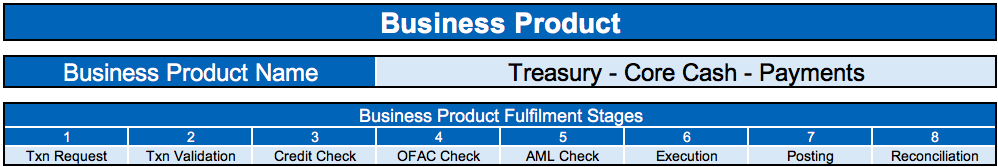 Business Product fulfilment stages
Primary Asset
Business Product
Steps within stage
Information consumed within each stage
Primary Asset
Information (Supply Chain)
Attribute
Information Classification
Secondary Asset
Technology Stack
Technology delivering each stage
26
[Speaker Notes: Understand the end-to-end business product fulfilment process – front to back]
2nd Quantify impact
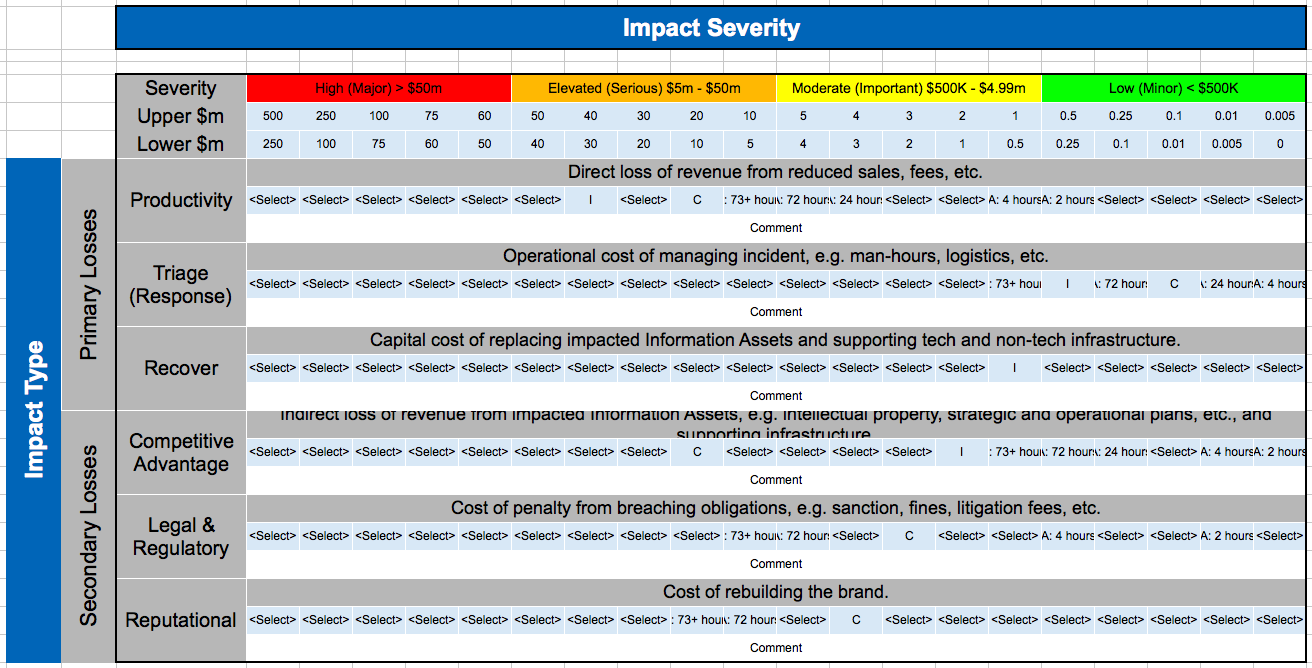 £3m ≤ C ≤ £10m
£500K ≤ I ≤ £1m
£1K ≤ A24 ≤ £5K
£20m ≤ C ≤ £30m
£10K ≤ I ≤ £100K
£1K ≤ A24 ≤ £5K
27
[Speaker Notes: Indicative – hidden additional rows to capture the full scope (C, I, A2, A4, A24, A48, A72, and A73+)

Unrealistic to expect to single impact value, e.g. Regulatory Penalty of £13,250,709		Looking to capture impact RANGES

Expect to have a C, I, and A Impact Severity range for each Impact type

Primary Loss - the direct cost which result from an incident, e.g. revenue reduction, triage, recovery, etc.

Secondary Loss - the indirect cost which result from secondary stakeholder reaction to an incident, e.g. regulatory penalty, contractual obligations, public relations, etc.]
3rd Threat profiling
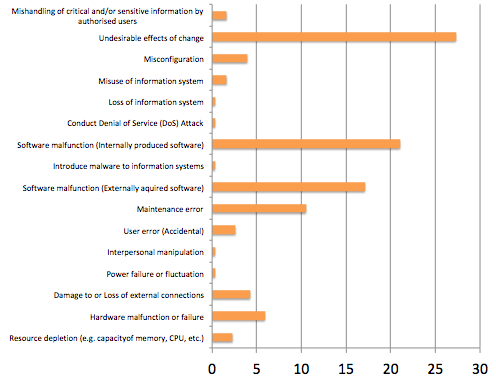 28
[Speaker Notes: Use realised risk (Loss Event) data to size threats and define the threat profile

Map technology assets to the threats they face]
4th Model Inherent Risk (1)
Realised Risk Event ($)
Monte Carlo simulation
Loss Exceedance
29
[Speaker Notes: Impact and threat profile defined

Turn the handle of the sausage machine to get Realised Risk (Loss) Event profile – LOTS!

Monte Carlo		Turn the handle another thousand, 10K, 100K… times

Plot the Loss Exceedance curve]
4th Model Inherent Risk (2)
Expected Loss £26m
30
[Speaker Notes: 90% probability of losses exceeding £19m

30% probability of losses exceeding £28m

10% probability of losses exceeding £32m

Expected Loss £26m]
5th Treat controls
Controls designed to address each threat…
Mitigation ≥ 76%
56% ≤ Mitigation < 76%
… bar one
31
[Speaker Notes: Controls specifically designed to address specific threats…

Bar misuse and abuse - BUT this is debatable]
6th Model Residual Risk (1)
(Fewer) Relised Risk Event ($)
Monte Carlo simulation
Loss Exceedance
32
6th Model Residual Risk (1)
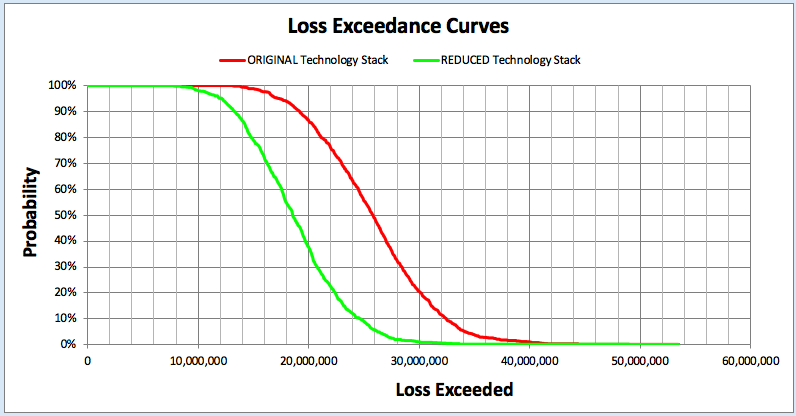 Expected Loss £19m
33
[Speaker Notes: 90% probability of losses exceeding £13m

30% probability of losses exceeding £21m

10% probability of losses exceeding £24m

Expected Loss £19m]
7th See the £difference
Significant Risk materially reduced
34
35
[Speaker Notes: Re-running Realised Risk analysis for year to July 2018 to inform threat profile

Commencing programme of QRAs on Investments business product]
36
[Speaker Notes: Challenge Cybersecurity program to justify investment in business terms i.e. £.]